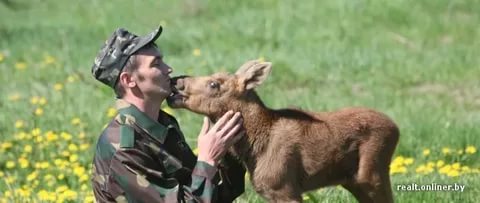 Презентация профессии «Лесник»
Содержание
Лесник
Лесник – это сотрудник лесничества, работник государственной лесной охраны
Деятельность лесника
Самая большая опасность для леса – это пожар
Рабочее место
Важные качества
Противопоказания
Знания и навыки
Куда пойти учиться?
Используемые ресурсы
ЛЕСНИК
– это лесной заступник. 
    Без его помощи лесу не устоять перед 
                человеческой безалаберностью и
                             стихийными бедствиями.
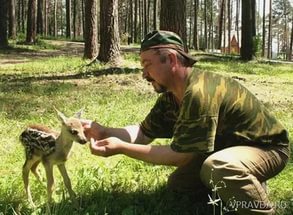 Лесник – это сотрудник лесничества, работник  государственной лесной охраны.
Лес и его обитатели нуждаются в защите от браконьеров, незаконной вырубки, пожаров. Лесник обеспечивает эту защиту. Когда в лесу появляются лесорубы, охотники и прочие желающие получить от леса нечто большее, чем свежий воздух и корзинка 
грибов, лесник проверяет их 
документы: право на 
вырубку, охоту, выпас скота 
и т.п.
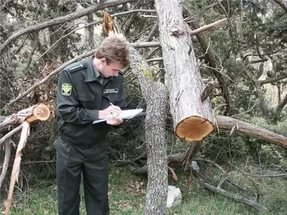 Лесник – это сотрудник лесничества, работник  государственной лесной охраны
Также он следит за тем, чтобы в жаркое время 
никто не разводил огня. Если кто-то нарушает правила, лесник вправе его задержать, составить акт о лесонарушении. В  некоторых случаях он ограничивается внушением: многим людям достаточно просто объяснить, почему не нужно рвать краснокнижные цветы и чем опасна брошенная среди мха стеклянная бутылка.
Деятельность лесника
Лесник не только борется с нарушителями, 
но и  организует человеческую деятельность в лесу:
руководит процессом посадки леса
лесосек под пастбища и сенокосы
участвует в отведении делянок под вырубку
массовым сбором семян и плодов
Деятельность лесника

	Но лесу вредит не только человек. 
   Когда на своём участке лесник замечает насекомых-вредителей или поражающие деревья болезни, он сообщает в лесничество – мастеру леса (это непосредственный начальник лесника) или лесничему. А затем под их руководством участвует в лечении деревьев, санитарной вырубке и т.п.
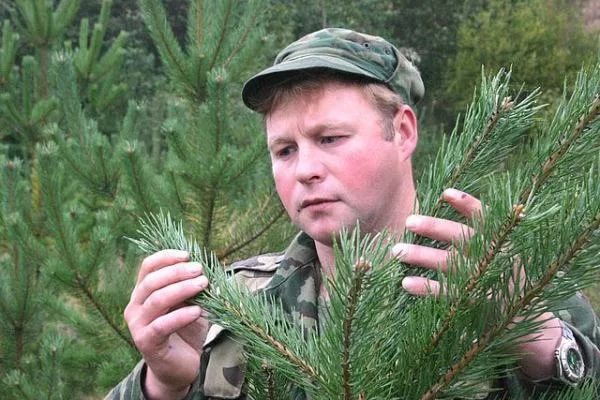 Самая большая опасность для леса – это пожар
Огонь не щадит ни деревья, ни птиц, ни зверей.
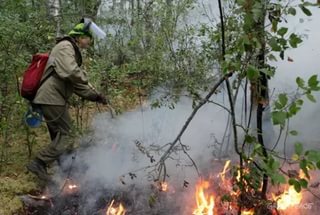 Самая большая опасность для леса – это пожар
Лесник участвует в тушении лесных пожаров. 
А чтобы их не было, много времени отдаёт предотвращению стихийного бедствия. 
                            
                      ЛЕСНИК
вырубает и вывозит из леса сухостой
следит за тем, чтобы люди не разводили костров
Самая большая опасность для леса – это пожар
На случай, если пожар всё же случится, землю между секторами леса вспахивают с помощью трактора и плуга. Это обязательная профилактическая мера, потому что вскопанная земля может остановить низовой огонь. 
                                                      Земля вспахивается регулярно, 
                                                   чтобы на ней не успела вырасти трава
                                                   – послушный проводник пламени.
                                                      Чтобы затормозить верховой огонь,
                                                    лесник следит за кронами деревьев 
                                                   на границе секторов: деревья разных  
участков не должны соприкасаться друг с другом ветвями.
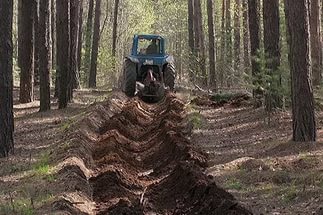 Лесники – это лесные заступники.
И бескрайняя тайга, и малые перелески, и городские лесопарки, и глухие леса, где до ближайшего города сотни километров – все они нуждаются в помощи этих людей.
Рабочее место
Лесник работает в лесничестве или охотничьем хозяйстве, где может выполнять обязанности егеря.
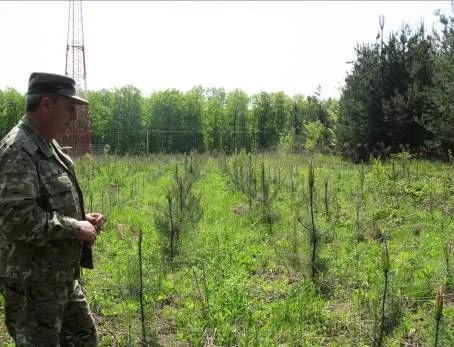 Важные качества
Профессия лесника предполагает любовь к природе и чувство ответственности за неё, принципиальность и смелость, без которых невозможна борьба с браконьерами.
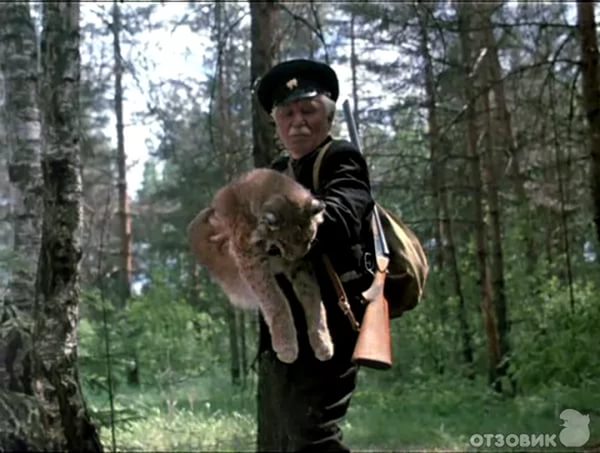 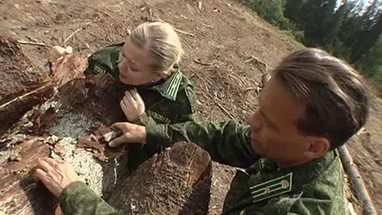 Важные качества
Лесник должен быть 
лёгким на подъём, 
выносливым человеком, 
готовым к физическим 
нагрузкам и ручному 
труду.
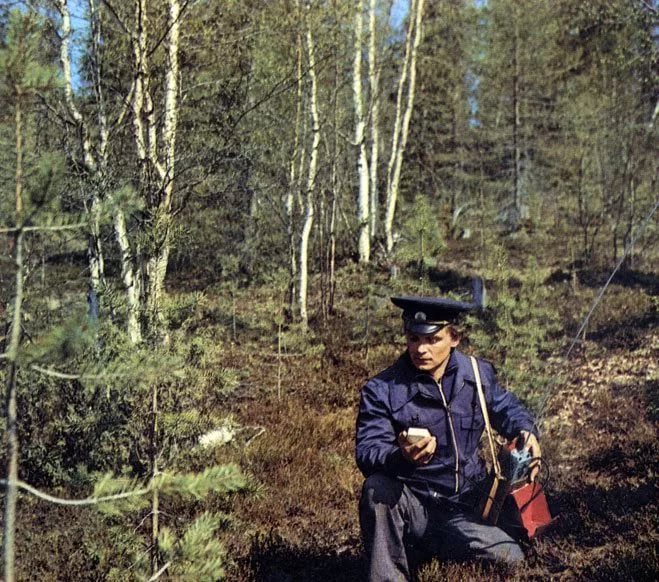 Важные качества
Ему часто доводится проходить большие расстояния, работать пилой, лопатой и прочими  инструментами.
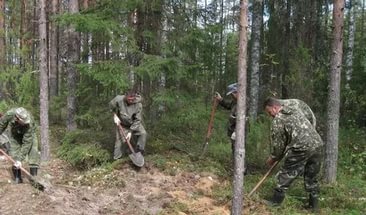 Важные качества
Леснику  необходима хорошая память, в том числе зрительная, умение планировать своё время, распределять внимание.
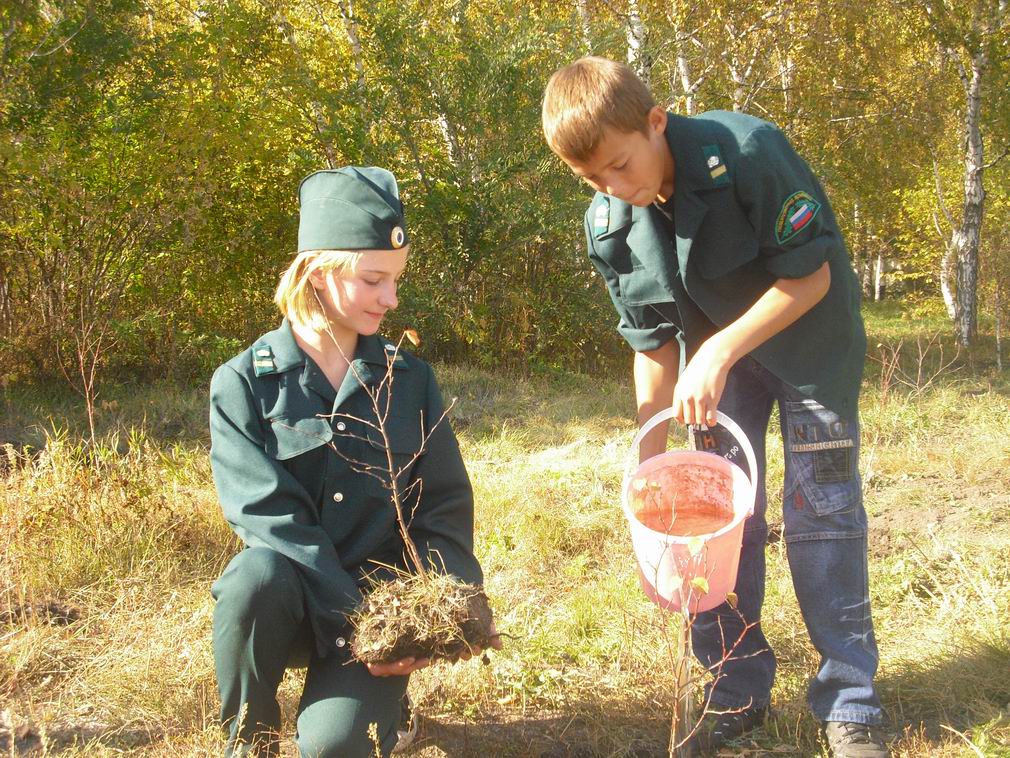 Противопоказания
Болезни опорно-двигательного 
аппарата, аллергия на растения, значительное снижение 
зрения и слуха
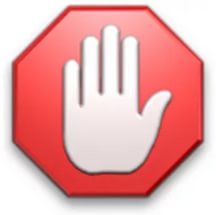 Знания и навыки
Лесник  должен  знать: 
ботанику, зоологию, экологию, природопользование. 

Лесник должен уметь:
хорошо  ориентироваться на местности, уметь читать и составлять карты. 

владеть методами ведения лесного хозяйства.
Куда пойти учиться?
Профессию лесника можно получить, окончив лесохозяйственный техникум или колледж по специальности «лесное и лесопарковое хозяйство». 	Также можно пройти обучение на специальных курсах.
СПАСИБО 
ЗА ВНИМАНИЕ!